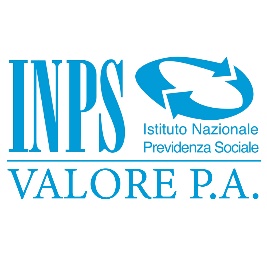 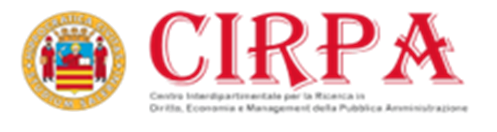 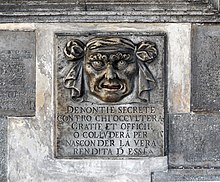 La prevenzione della corruzione nella p.a.
Prof. Marco Galdi, 06 Maggio 2025

Università degli Studi di Salerno
mgaldi@unisa.it
Indice degli argomenti
La corruzione: implicazioni economiche, rilevanza costituzionale e origine internazionale dell’approccio.
Le chiavi di lettura del modello italiano di prevenzione della corruzione
La Legge Severino, la Legge «Spazzacorrotti», il PIAO
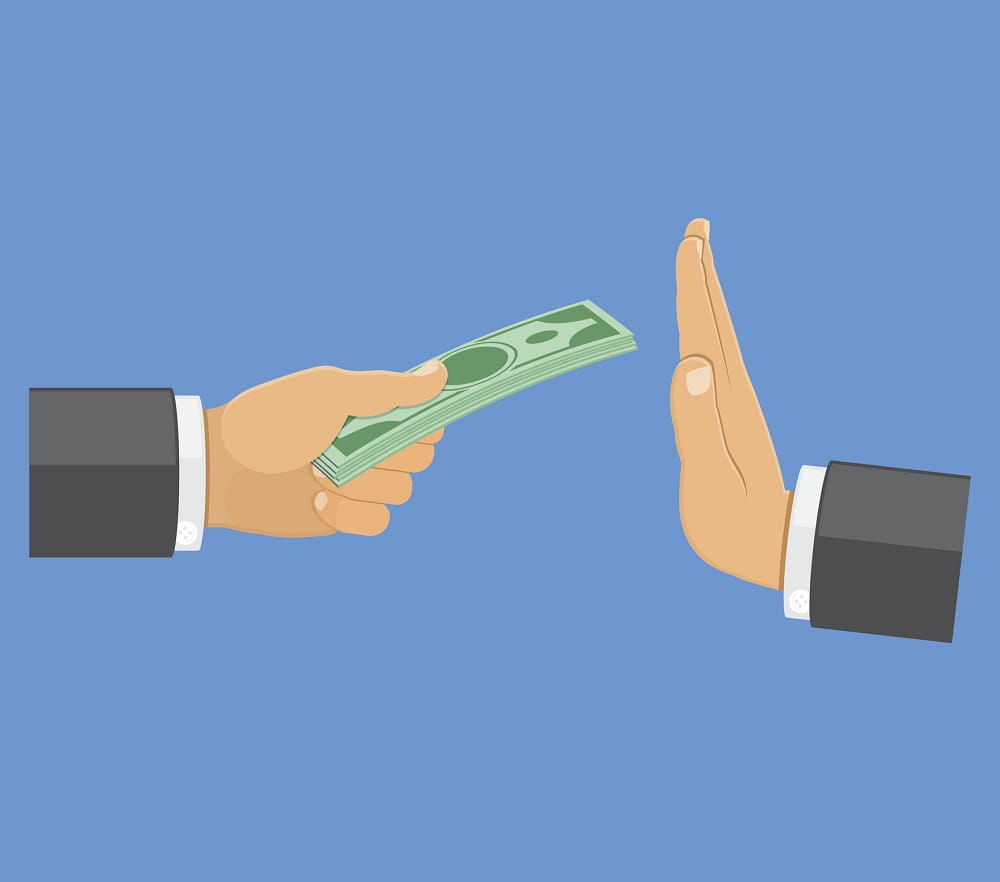 3
Implicazioni economiche della corruzione
DIMENSIONE CORRUZIONE IN ITALIA IMPONENTE  Recenti casi giudiziari : Mose,  Roma Capitale,  Expo 

Costo della corruzione in Italia		60 miliardi all’anno (3% PIL)
Per Corte dei Conti la corruzione genera il 40% di spesa in più nei contratti per opere, forniture e servizi pubblici dello Stato. Ne consegue che il costo della corruzione ammonterebbe a più di 100 miliardi l’anno.

Tema centrale: le commesse pubbliche. D.Lgs. 18 aprile 2016, n. 50: Problemi di competitività del sistema.
 
Aprile 2017 		Indagine “Curiamo la corruzione”

In UN’AZIENDA SANITARIA SU QUATTRO ALMENO UN EPISODIO DI CORRUZIONE NELL’ULTIMO ANNO (punta iceberg)

L’analisi approfondita dei Piani anticorruzione di tutte le aziende sanitarie rivela che il 51,7% delle strutture non ha adottato dei Piani anticorruzione adeguati
 

Cpi, Corruption Perceptions Index			Rapporto di Transparency International
FEBRUARY 2020  53/100 				2010  39/100
2023 42 su 100
4
Attualità del tema?
Baiden  Anticorruzione  come interesse fondamentale per la sicurezza nazionale
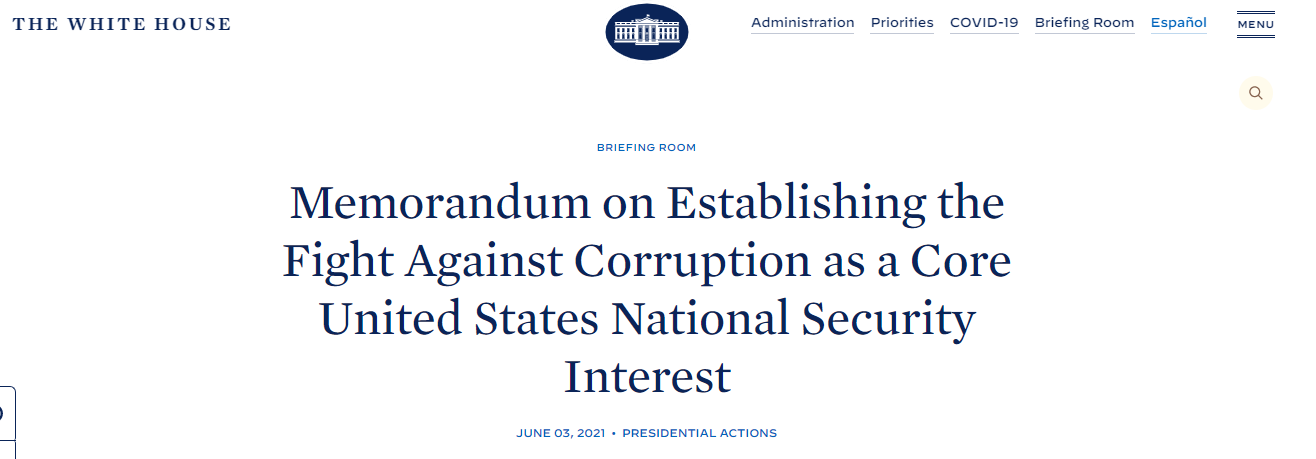 5
Corruzione come disvalore costituzionale
Costituzione «pensa positivo» 
 
Poche eccezioni: 
povertà (art. 3, comma 2); 
guerra, ripudiata «come strumento di offesa alla libertà degli altri popoli e come mezzo di risoluzione delle controversie internazionali» (art. 11)
art. 13, comma 4,  per il quale «è punita ogni violenza fisica e morale sulle persone comunque sottoposte a restrizioni di libertà»
«latifondo» nell’art. 44 Cost. 
XII disposizione transitoria e finale, com’è noto, vieta «la riorganizzazione, sotto qualsiasi forma, del disciolto partito fascista».
 
moderno costituzionalismo tecnica di limitazione del potere pubblico
il potere pubblico potrà, attraverso la legge, individuare i disvalori, perseguirli (art. 25, comma 2) o cercare di prevenirli (art. 97 Cost., comma 2)
6
Corruzione come disvalore costituzionale
deduzione “in negativo” dall’elencazione positiva contenuta nella Costituzione dei valori  consistente nell’individuazione dei fattori che questi valori potenzialmente offendono 

art. 1, comma 59, della l. 6 novembre 2012, n. 190 (c.d. “legge Severino”)
 
«le disposizioni di prevenzione della corruzione di cui ai commi da 1 a 57 del presente articolo, di diretta attuazione del principio di imparzialità di cui all'articolo 97 della Costituzione, sono applicate in tutte le amministrazioni pubbliche di cui all'articolo 1, comma 2, del decreto legislativo 30 marzo 2001, n. 165, e successive modificazioni». 
 
 
«Costituzione amministrativa»
	- buon andamento (evidenti costi aggiuntivi o disfunzioni) 
	- artt. 28, 54 e 98 Cost.
7
Alterazione della “forma repubblicana”
mina lo Stato di diritto, 
vizia la democrazia (art. 1 Cost.)
viola evidentemente i doveri inderogabili enunciati nell’art. 2 Cost.; 
sottrae risorse alla possibilità di rendere effettivo il diritto al lavoro (art. 4 Cost.), alla promozione della cultua e della ricerca, potendo arrivare a danneggiare direttamente il paesaggio e l’ambiente (art. 9 Cost.); 
mortifica la libertà di iniziativa economica privata  (art. 41 Cost.); 
sottrae in generale enormi risorse per la realizzazione di tutti i diritti sociali (dai diritti della famiglia, al diritto alla salute, alla previdenza, all’assistenza, ecc.) e quindi all’esperimento del compito principale della Repubblica, che è quello di operare per il pieno sviluppo della persona umana (art. 3, comma 2, Cost.)…
8
incipit del preambolo della Convenzione delle Nazioni Unite contro la corruzione, conclusa a New York il 31 ottobre 2003: 
 
«Gli Stati Parte alla presente Convenzione, preoccupati dalla gravità dei problemi posti dalla corruzione e dalla minaccia che essa costituisce per la stabilità e la sicurezza delle società, minando le istituzioni ed i valori democratici, i valori etici e la giustizia e compromettendo lo sviluppo sostenibile e lo Stato di diritto (…)».
 
 
Sito di Trasparency Internecional: 
 
«La corruzione corrode il tessuto della società. Mina la fiducia delle persone nei sistemi, nelle istituzioni e nei leader politici ed economici. Può costare alle persone la loro libertà, salute, denaro - e talvolta la loro vita»
9
Convenzione di Merida
Convenzione delle Nazioni Unite contro la corruzione conclusa a New York il 31 ottobre 2003 (normalmente identificata con l’acronimo UNCAC).

Dal nome della città messicana dove si è aperta la sottoscrizione dal 9 all’11 dicembre del 2003.

E’ entrata in vigore a livello internazionale il 14 dicembre 2005.
10
Punto di svolta
istituzione stessa dell’Autorità nazionale anticorruzione
la necessità di una formazione specifica con riferimento ai codici etici delle persone chiamate ad occuparsi di ruoli pubblici particolarmente esposti alla corruzione, 
la rotazione di quanti siano preposti a tali delicate funzioni, 
la garanzia di trasparenza relativamente al finanziamento delle candidature e del finanziamento dei partiti politici, 
la prevenzione dei conflitti di interesse
l’adozione di codici di condotta per i funzionari pubblici, 
L’adozione di misure per facilitare la segnalazione alle autorità degli atti di corruzione (whistleblowing): Il 7 ottobre 2019, l’Unione Europea ha adottato la Direttiva sulla “Protezione degli individui che segnalano violazioni delle norme comunitarie”. Gli Stati membri dell’Unione Europea hanno due anni per trasporla nella normativa nazionale.
d.lgs. 10 marzo 2023, n. 24 pubblicato in Gazzetta Ufficiale il successivo 15 marzo u.s. e recante, per l’appunto, «Attuazione della direttiva (UE) 2019/1937 del Parlamento europeo e del Consiglio, del 23 ottobre 2019, riguardante la protezione delle persone che segnalano violazioni del diritto dell’Unione e recante disposizioni riguardanti la protezione delle persone che segnalano violazioni delle disposizioni normative nazionali».
12
Segue
h) la necessità di dichiarazioni obbligatorie relative agli interessi di quanti esercitano pubbliche funzioni 
i) La necessità di misure disciplinari per la violazione dei codici etici
l) le riforme in materia di appalti pubblici
m) l’incremento della trasparenza amministrativa
n) il divieto di ricoprire per un certo periodo incarichi presso società private con le quali si sono intrattenuti rapporti nell’esercizio delle pubbliche funzioni
o) la necessità di informare e coinvolgere la società civile
p) l’introduzione di forme di responsabilità anche penali per le persone giuridiche
q) la previsione dell’interdizione dai pubblici uffici per i colpevoli di corruzione
r) la disciplina delle possibili conseguenze degli atti di corruzione
s) la previsione di sconti di pena per il corruttore o il corrotto che collaborino con la giustizia
13
Per Settore Privato
Decreto Legislativo 8 giugno 2001, n. 231 "Disciplina della responsabilità amministrativa delle persone giuridiche, delle società e delle associazioni anche prive di personalità giuridica, a norma dell'articolo 11 della legge 29 settembre 2000, n. 300"

Prima Societas delinquere non potest
 
Prassi precedente: aggressione al patrimonio personale spesso incapiente
 
Impotente di fronte all’arricchimento delle Società

Modello:  Foreign Corrupt Practises Act  40 anni.

Società attive sul mercato mobiliare statunitense mantengano i registri contabili in ordine, in modo 			che possano  essere facilmente ravvisabili pagamenti sospetti. 				obbligate per legge a mantenere un sistema interno di controlli 				che vigili su eventuali irregolarità (responsabilità diffusa)
		Stato Federale americano, su 115 azioni in nove anni tra il 2007 				e il 2015, ha raccolto 6.37 miliardi di dollari.


Controllo interno  Organismo di vigilanza (indipendenza, professionalità, onorabilità)
 
In mancanza di protocolli per ridurre il rischio del reato: risponde la società

Implementazione dei compiti  tutela ambientale e reati fiscali
14
Per settore pubblico
LEGGE 6 novembre 2012, n. 190 (c.d. Legge Severino) “Disposizioni per la prevenzione e la repressione della corruzione e dell’illegalità nella pubblica amministrazione”

Tre diverse azioni:

la prevenzione 
la repressione della corruzione 
la diffusione della cultura della legalità
15
Ulteriore normativa
art. 19 del D.L. 24 giugno 2014, n. 90, convertito con modificazioni nella legge 11 agosto 2014, n. 114 
 
Recentemente modificata ad opera della L. n. 69/2015 e dal D.Lgs.97/2016 in attuazione della legge Madia (124/2015) 

Ampia attuazione   		decreti legislativi attuativi n. 235/2012, n. 33/2013, n. 39/2013, nonché dal  D.L. n. 69/2013 (c.d. “decreto del fare”) conv. nella L. 9 agosto 2013, n. 98.

Legge Madia (124/2015) e decreti di attuazione  D.Lgs. 97/2016

Legge 9 gennaio 2019, n. 3 c.d. “spazzacorrotti”

Art. 6 del decreto legge n. 80/2021, il cosiddetto “Decreto Reclutamento” :
Piano integrato di attività  e organizzazione
d.lgs. 10 marzo 2023, n. 24  whistleblowing
16
Le Chiavi di lettura della prevenzione 
della corruzione
17
Chiave di lettura della legge 190/2012
1. PREVENZIONE  Piani di prevenzione della corruzione (Piano Nazionale e Piani delle singole Amministrazioni)

2. Ruolo ANAC
 
3. Sistema a rete  Responsabili anticorruzione presso singole amministrazioni, ecc.
 
4. Formazione e  Nuovi codici etici
 
5. Ma soprattutto: principio di trasparenza
18
Prevenzione - maladministration
Rapporto maladministration – corruzione dir. Penale
	
	C.p.   Titolo II «dei delitti contro la p.a.»

Prevenzione in Cost.

Profilassi internazionale (art. 117, c.2, Cost.)

Miglior tutela valori costituzionali

Origini prevenzione 

- infortuni sul lavoro 

in materia ambientale  trasparenza

RINVIO  DISCIPLIANA DEI PIANI
19
ANAC
Autorità amministrativa indipendente  

1° step		CIVIT: Commissione indipendente per la valutazione, la 	          trasparenza e l’integrità delle amministrazioni pubbliche

		Istituita nel 2009 dalla c.d. “riforma Brunetta” della p.a. (d.lgs. 		27 ottobre 2009, n. 150).


Funzione principale della Civit doveva essere Regolazione e monitoraggio 		dei controlli sulle performance delle amministrazioni centrali
 
	Negli anni successivi la Civit è stata 

- dapprima dotata di scarse risorse umane e materiali
- quindi depotenziata da plurimi interventi legislativi proprio sul versante dei controlli gestionali


Con la c.d. “legge Severino” (l. 6 novembre 2012, n. 190) accentuata la funzione della Commissione quale “Autorità nazionale 
				anticorruzione” (art. 1, comma 2, l. n. 190/2012).
20
Evoluzione Anac
Mutata la denominazione dell’Ente:  dapprima “Autorità nazionale anticorruzione e per la valutazione e la 		trasparenza della amministrazioni pubbliche” (art. 5, comma 3, d.l. 31 			agosto 2013, conv. in l. 30 ottobre 2013, n. 125) 
 
		quindi, più semplicemente, in “Autorità nazionale anticorruzione” (art. 19, 		comma 2, d.l. 24 giugno 2014, n. 	90, conv. in l. 11 agosto 2014, n. 114). 
 
 Di fatto 	  Trasferite al Dipartimento della Funzione Pubblica della Presidenza del Consiglio dei Ministri le originarie funzioni in materia di misurazione e valutazione delle performance
 
 
Successivamente all’ANAC 	più incisivi poteri in tema di lotta alla corruzione e vigilanza sugli appalti pubblici, con assorbimento dell’Autorità per la vigilanza sui contratti pubblici (Avcp), 	che fin dai tempi della c.d. “legge Merloni” (l. 11  febbraio 1994, n. 109) era sempre 	stata il soggetto istituzionalmente competente nel settore (DL 24 giugno 2014, n. 90, 	convertito con modificazioni dalla legge 11 agosto 2014, n. 114,  articolo 19, comma 2)
 
 Aprile 2014 nomina del Presidente della “nuova” Autorità, destinato ad agire per diversi mesi 	     come organo monocratico
 
Con l’assorbimento dell’Avcp l’ANAC ne erediterà le cospicue risorse umane esperte in appalti pubblici e 	Assetto interno 	Civit era organo collegiale pleno jure
21
Presidente Anac
Con riforme del 2014 al Presidente dell’ANAC 
	
	riconosciuto uno status differenziato
 			
	autonome modalità di nomina 
	(intesa + min. e Comm. Parl.)
 
	attribuzione di poteri esclusivi rispetto a quelli del 		Consiglio direttivo, al punto da potersi parlare di un 		vero e proprio “organo nell’organo”
 
 
Attualmente  Avv. Giuseppe Busia (settembre 2020)
22
Funzioni eterogenee
attribuite all’ANAC anche sull’onda dell’eco di fatti di cronaca

compiti di alta vigilanza e garanzia sulle procedure relative all’Expo 2015 di Milano, in stretta collaborazione con il Commissario delegato dal Governo (art. 19, comma 7, d.l. n. 90/2014); 

poteri di intervento analoghi attribuiti dal Consiglio dei Ministri in relazione alle opere finalizzate allo svolgimento del Giubileo Straordinario a Roma (del. 27 agosto 2015); 

competenze anche sulle procedure arbitrali avviate, ai sensi dei commi 858 e 859 dell’art. 1 della legge 28 dicembre 2015, n. 208 (legge di stabilità 2016), da risparmiatori che abbiano investito in strumenti finanziari presso istituti di credito risultati poi in dissesto.
23
Strumenti con cui si esplicano le sue competenze
stipula protocolli d’intesa con le strutture ispettive e contabili del Ministero dell’Economia e delle Finanze, ma anche con Comuni e altre amministrazioni;

si avvale per le proprie attività di una speciale unità operativa comprendente anche personale della Guardia di Finanza (art. 30, d.l. n. 90/2014); 
 
propone misure straordinarie per il monitoraggio e la gestione delle imprese in conseguenza dell’accertamento di fatti corruttivi (art. 32, d.l. n. 90/2014); 
 
può applicare sanzioni pecuniarie in caso di violazione delle disposizioni in materia di prevenzione della corruzione (art. 19, comma 5, lett. b), d.l. n. 90/2014); 
 
riceve segnalazioni in merito ad anomalie e irregolarità (art. 19, comma 5, lett. a) e a-bis), d.l. n. 90/2014); 
 
deve essere obbligatoriamente informata dell’esercizio dell’azione penale per determinati delitti contro la p.a. (art. 7, l. n. 69/2015), nonché di ogni dato rilevante emerso nel corso dei giudizi amministrativi (art. 1, comma 32-bis, l. n. 69/2015); 
 
riceve periodicamente informazioni sulle gare da parte delle stazioni appaltanti (art. 1, commi 2 e 32, l. n. 69/2015); 
 
predispone “linee guida di carattere generale”, da approvare con apposito regolamento, per l’attuazione del nuovo Codice dei contratti pubblici (art. 1, 5, l. 28 gennaio 2016, n. 11).  Ma v. «Sbloccacantieri».
24
Sistema a rete
Network  modello Commissione europea
- Dipartimento della Funzione Pubblica
Responsabile della Prevenzione della Corruzione e della Trasparenza (dirigenti e sub-strutture interne alle pp.aa.)
OIV 
Stazioni appaltanti
Pubblici ministeri
Magistrati Amministrativi
Prefetti
25
Formazione e nuovi codici etici
Formazione  specifica x cultura legalità
			  sui nuovi codici etici

Ruolo  Scuola Pubblica Amministrazione

Difficoltà  economica – piani di formazione
26
Rapporto anticorruzione / trasparenza
ab origine (1990) principio di trasparenza autonomo:
 
funzionale alla partecipazione endoprocedimentale ed alla tutela delle posizioni soggettive dei soggetti specificamente interessati all’azione amministrativa (artt. 22 ss. L. 241/90) 
 
Dal 2012:
strumento di lotta alla corruzione  
Dove vi è segreto, riservatezza e opacità, infatti, è facile che alberghino anche comportamenti illeciti e corruzione. 
Auspicabile controllo generalizzato da parte dei cittadini (ovviamente occorre società civile matura).
sulla carta il compito di “favorire la cultura della trasparenza”, che pure il D.L. 90/2014 ha attribuito all’ANAC
27
Accesso agli atti L. 241/90
Art. 22 Definizioni e principi
a) per "diritto di accesso", il  diritto  degli  interessati  di prendere visione e di estrarre copia di documenti amministrativi; 
b) per "interessati", tutti i  soggetti  privati,  compresi  quelli portatori di interessi pubblici o diffusi, che abbiano  un  interesse diretto,  concreto  e  attuale,  corrispondente  ad  una   situazione giuridicamente tutelata e collegata al documento al quale è chiesto l'accesso; 
c)  per "controinteressati",  tutti  i  soggetti,  individuati   o facilmente individuabili in base alla natura del documento richiesto, che dall'esercizio dell'accesso vedrebbero compromesso  il   loro diritto alla riservatezza; 
d) per "documento amministrativo", ogni  rappresentazione  grafica, fotocinematografica, elettromagnetica o di qualunque altra specie del contenuto di atti, anche interni o  non  relativi  ad  uno  specifico procedimento, detenuti da una pubblica amministrazione e  concernenti attività  di  pubblico  interesse,  indipendentemente  dalla  natura pubblicistica o privatistica della loro disciplina sostanziale; 
e) per "pubblica amministrazione",  tutti  i  soggetti  di  diritto pubblico e i soggetti di  diritto  privato  limitatamente  alla  loro attività di pubblico interesse disciplinata dal diritto nazionale  o comunitario. 
Art. 23 Soggetti nei cui confronti si applica

Art. 24  Segreto
28
Art. 25 Procedura accesso
1. Il diritto di accesso si esercita mediante esame ed estrazione di copia dei documenti amministrativi, nei modi e con i limiti indicati dalla presente legge. L'esame dei documenti è gratuito. Il rilascio di copia è subordinato soltanto al rimborso del costo di riproduzione, salve le disposizioni vigenti in materia di bollo, nonchè i diritti di ricerca e di visura. 
2. La richiesta di accesso ai documenti deve essere motivata. Essa deve essere rivolta all'amministrazione che ha formato il documento o che lo detiene stabilmente. 
3. Il rifiuto, il differimento e la limitazione dell'accesso sono ammessi nei casi e nei limiti stabiliti dall'articolo 24 e debbono essere motivati. 
4. Trascorsi inutilmente trenta giorni dalla richiesta, questa si intende rifiutata. 
5. Contro le determinazioni amministrative concernenti il diritto di accesso e nei casi previsti dal comma 4 è  dato ricorso, nel termine di trenta giorni, al tribunale amministrativo regionale, il quale decide in camera di consiglio entro trenta giorni dalla scadenza del termine per il deposito del ricorso, uditi i difensori delle parti che ne abbiano fatto richiesta. La decisione del tribunale è  appellabile, entro trenta giorni dalla notifica della stessa, al Consiglio di Stato, il quale decide con le medesime modalità e negli stessi termini. 
6. In caso di totale o parziale accoglimento del ricorso il giudice amministrativo, sussistendone i presupposti, ordina l'esibizione dei documenti richiesti.
29
Accesso civico
D.Lgs.  33/2013
Accesso civico semplice   consente a chiunque di richiedere documenti, dati o informazioni che le amministrazioni hanno l'obbligo di pubblicare nella sezione "Amministrazione trasparente" dei propri siti istituzionali, nei casi in cui gli stessi non siano stati pubblicati (d.lgs. 14 marzo 2013, n. 33).

Busia 21 giugno 21  poco utilizzato

Accesso civico generalizzato consente a chiunque di richiedere dati e documenti ulteriori rispetto a quelli che le amministrazioni sono obbligate a pubblicare (d.lgs. 25 maggio 2016, n. 97 ).

Busia 21 giugno 21  utilizzato in modo strumentale x interesse pers.

Prospettiva  Piattaforma Unica della trasparenza (per appalti)
30
Cosa fare in caso di rifiuto di accesso agli atti
opposizione al responsabile per la prevenzione della corruzione e della trasparenza (si pronuncia entro 20 gg.)  (art. 5, comma 7, D.Lgs. n. 33/2013).
 ricorso al difensore civico competente nell’ambito territoriale di riferimento (si pronuncia entro 30 gg.) (art. 5, comma 8, D.Lgs. n. 33/2013).
Qualora l’accesso sia stato negato o differito per motivi riguardanti la tutela dei dati personali di un soggetto, sia il responsabile anticorruzione che il difensore civico possono chiedere un parere al Garante per la protezione dei dati personali (cosiddetto Garante della privacy), che ha dieci giorni di tempo (termini sospesi).
Ricorso al Tar entro 30 gg. (art. 116 cod. proc. amm.)
31
Conferme su due piani
Sul piano soggettivo:
 
a decorrere dal 2016, a vigilare sulla relativa attuazione sia oggi, di regola, preposto presso ogni pubblica amministrazione un unico soggetto, il cd. “responsabile per la prevenzione della corruzione e della trasparenza” (Rpct), di cui all’art. 1, comma 7, della legge 190/2012, in combinato disposto con l’art. 43 del D.Lgs. n. 33/2013 (come modificato dal d.lgs. n. 97/2016). 
 
 
 
Sul piano programmatorio:
 
il Piano triennale di prevenzione della corruzione ora deve occuparsi della trasparenza (PTPCT), in quanto le correzioni al decreto trasparenza, D.Lgs. n. 33/2013, operate dal D.lgs. 97/2016, hanno definitivamente sancito l'unificazione e la piena integrazione del Programma triennale della trasparenza e dell’integrità (PTTI) nel Piano triennale di prevenzione della corruzione (PTPC).
32
Legge Severino, legge «spazzacorrotti»,
PIAO
33
LEGGE 6 novembre 2012, n. 190
Disposizioni per la prevenzione e la repressione della corruzione e dell'illegalità nella pubblica amministrazione(come modificato 
dal D.Lgs. 97/2016, adottato in attuazione della Legge Madia n. 124/2015).  

Art. 1
Disposizioni per la prevenzione e la repressione della corruzione e dell'illegalità nella pubblica amministrazione
 
1. In attuazione dell'articolo 6 della Convenzione dell'Organizzazione delle Nazioni Unite contro la corruzione, adottata dalla Assemblea generale dell'ONU il 31 ottobre 2003 e ratificata ai sensi della legge 3 agosto 2009, n. 116, e degli articoli 20 e 21 della Convenzione penale sulla corruzione, fatta a Strasburgo il 27 gennaio 1999 e ratificata ai sensi della legge 28 giugno 2012, n.110, la presente legge individua, in ambito nazionale, l'Autorità nazionale anticorruzione e gli altri organi incaricati di svolgere, con modalità tali da assicurare azione coordinata, attività di controllo, di prevenzione e di contrasto della corruzione e dell'illegalità nella pubblica amministrazione.
 
CHI FA CHE COSA?
 
2. La Commissione per la valutazione, la trasparenza e l'integrità delle amministrazioni pubbliche, di cui all'articolo 13 del decreto legislativo 27 ottobre 2009, n.150, e successive modificazioni, di seguito denominata «Commissione», opera quale Autorità nazionale anticorruzione, ai sensi del comma 1 del presente articolo. In particolare, la Commissione:
 
a) collabora con i paritetici organismi stranieri, con le organizzazioni regionali ed internazionali competenti;
b) adotta il Piano nazionale anticorruzione ai sensi del comma 2-bis (predisposto dal Dipartimento della funzione pubblica, di cui al comma 4, lettera c);
c) analizza le cause e i fattori della corruzione e individua gli interventi che ne possono favorire la prevenzione e il contrasto;
d) esprime parere obbligatorio sugli atti di direttiva e di indirizzo, nonché sulle circolari del Ministro per la pubblica amministrazione e la semplificazione in materia di conformità di atti e comportamenti dei funzionari pubblici alla legge, ai codici di comportamento e ai contratti, collettivi e individuali, regolanti il rapporto di lavoro pubblico;
34
e) esprime pareri facoltativi in materia di autorizzazioni, di cui all'articolo 53 del decreto legislativo 30 marzo 2001, n.165, e successive modificazioni, allo svolgimento di incarichi esterni da parte dei dirigenti amministrativi dello Stato e degli enti pubblici nazionali, con particolare riferimento all'applicazione del comma 16-ter, introdotto dal comma 42, lettera l), del presente articolo;
f) esercita la vigilanza e il controllo sull'effettiva applicazione e sull'efficacia delle misure adottate dalle pubbliche amministrazioni ai sensi dei commi 4 e 5 del presente articolo e sul rispetto delle regole sulla trasparenza dell'attività amministrativa previste dai commi da 15 a 36 del presente articolo e dalle altre disposizioni vigenti;
f-bis) ((LETTERA ABROGATA DAL D.LGS. 18 APRILE 2016, N. 50, COME MODIFICATO DAL D.LGS. 19 APRILE 2017, N. 56));
g) riferisce al Parlamento, presentando una relazione entro il 31 dicembre di ciascun anno, sull'attività di contrasto della corruzione e dell'illegalità nella pubblica amministrazione e sull'efficacia delle disposizioni vigenti in materia.
 
2-bis. II Piano nazionale anticorruzione è adottato sentiti il Comitato interministeriale di cui al comma 4 e la Conferenza unificata di cui all'articolo 8, comma 1, del decreto legislativo 28 agosto 1997, n. 281. Il Piano ha durata triennale ed è aggiornato annualmente. Esso costituisce atto di indirizzo per le pubbliche amministrazioni di cui all'articolo 1, comma 2, del decreto legislative 30 marzo 2001, n. 165, ai fini dell'adozione dei propri piani triennali di prevenzione della corruzione, e per gli altri soggetti di cui all'articolo 2-bis, comma 2, del decreto legislative 14 marzo 2013, n. 33, ai fini dell'adozione di misure di prevenzione della corruzione integrative di quelle adottate ai sensi del decreto legislativo 8 giugno 2001, n. 231, anche per assicurare l'attuazione dei compiti di cui al comma 4, lettera a). Esso, inoltre, anche in relazione alla dimensione e ai diversi settori di attività degli enti, individua i principali rischi di corruzione e i relativi rimedi e contiene l'indicazione di obiettivi, tempi e modalità di adozione e attuazione delle misure di contrasto alla corruzione.
 
3. Per l'esercizio delle funzioni di cui al comma 2, lettera f), l'Autorità nazionale anticorruzione esercita poteri ispettivi mediante richiesta di notizie, informazioni, atti e documenti alle pubbliche amministrazioni, e ordina l'adozione di atti o provvedimenti richiesti dai piani di cui ai commi 4 e 5 e dalle regole sulla trasparenza dell’attività amministrativa previste dalle disposizioni vigenti, ovvero la rimozione di comportamenti o atti contrastanti con i piani e le regole sulla trasparenza citati
35
4. Il Dipartimento della funzione pubblica, anche secondo linee di indirizzo adottate dal Comitato interministeriale istituito e disciplinato con decreto del Presidente del Consiglio dei Ministri:
 
a) coordina l'attuazione delle strategie di prevenzione e contrasto della corruzione e dell'illegalità nella pubblica amministrazione elaborate a livello nazionale e internazionale;
 
b) promuove e definisce norme e metodologie comuni per la prevenzione della corruzione, coerenti con gli indirizzi, i programmi e i progetti internazionali;
 
c) SOPPRESSO D.LGS 2016, N. 97(predispone il Piano nazionale anticorruzione, anche al fine di assicurare l'attuazione coordinata delle misure di cui alla lettera a);
 
d) definisce modelli standard delle informazioni e dei dati occorrenti per il conseguimento degli obiettivi previsti dalla presente legge, secondo modalità che consentano la loro gestione ed analisi informatizzata;
 
e) definisce criteri per assicurare la rotazione dei dirigenti nei settori particolarmente esposti alla corruzione e misure per evitare sovrapposizioni di funzioni e cumuli di incarichi nominativi in capo ai dirigenti pubblici, anche esterni. 
 
 
5. Le pubbliche amministrazioni centrali definiscono e trasmettono al Dipartimento della funzione pubblica:
 
a) un piano di prevenzione della corruzione che fornisce una valutazione del diverso livello di esposizione degli uffici al rischio di corruzione e indica gli interventi organizzativi volti a prevenire il medesimo rischio;
 
b) procedure appropriate per selezionare e formare, in collaborazione con la Scuola superiore della pubblica amministrazione, i dipendenti chiamati ad operare in settori particolarmente esposti alla corruzione, prevedendo, negli stessi settori, la rotazione di dirigenti e funzionari.
36
6. I Comuni con popolazione inferiore a 15.000 abitanti possono aggregarsi per definire in comune, tramite accordi ai sensi dell'articolo 15 della legge 7 agosto 1990, n. 241, il piano triennale per la prevenzione della corruzione, secondo le indicazioni contenute nel Piano nazionale anticorruzione di cui al comma 2-bis. Ai fini della predisposizione del piano triennale per la prevenzione della corruzione, il prefetto, su richiesta, fornisce il necessario supporto tecnico e informative agli enti locali, anche al fine di assicurare che i piani siano formulati e adottati nel rispetto delle linee guida contenute nel Piano nazionale approvato dalla Commissione. (testo precedente: 6. Ai fini della predisposizione del piano di prevenzione della corruzione, il prefetto, su richiesta, fornisce il necessario supporto tecnico e informativo agli enti locali, anche al fine di assicurare che i piani siano formulati e adottati nel rispetto delle linee guida contenute nel Piano nazionale approvato dalla Commissione).
 
7. L'organo di indirizzo individua, di norma tra i dirigenti di ruolo in servizio, il Responsabile della prevenzione della corruzione e della trasparenza, disponendo le eventuali modifiche organizzative necessarie per assicurare funzioni e poteri idonei per lo svolgimento dell'incarico con piena autonomia ed effettività. Negli enti locali, il Responsabile della prevenzione della corruzione e della trasparenza e individuate, di norma, nel segretario o nel dirigente apicale, salva diversa e motivata determinazione. Nelle unioni di comuni, può essere nominato un unico responsabile della prevenzione della corruzione e della trasparenza. II Responsabile della prevenzione della corruzione e della trasparenza segnala all'organo di indirizzo e all'organismo indipendente di valutazione le disfunzioni inerenti all'attuazione delle misure in materia di prevenzione della corruzione e di trasparenza e indica agli uffici competenti all'esercizio dell'azione disciplinare i nominativi dei dipendenti che non hanno attuato correttamente le misure in materia di prevenzione della corruzione e di trasparenza. Eventuali misure discriminatorie, dirette o indirette, nei confronti del Responsabile della prevenzione della corruzione e della trasparenza per motivi collegati, direttamente o indirettamente, allo svolgimento delle sue funzioni devono essere segnalate all'Autorità nazionale anticorruzione, che pu6 chiedere informazioni all’organo di indirizzo e intervenire nelle forme di cui al comma 3, articolo 15, decreto legislativo 8 aprile 2013, n. 39. (Testo precedente: 7. A tal fine, l'organo di indirizzo politico individua, di norma tra i dirigenti amministrativi di ruolo di prima fascia in servizio, il responsabile della prevenzione della corruzione. Negli enti locali, il responsabile della prevenzione della corruzione é individuato, di norma, nel segretario, salva diversa e motivata determinazione).
 
 
8. L'organo di indirizzo definisce gli obiettivi strategici in materia di prevenzione della corruzione e trasparenza, che costituiscono contenuto necessario dei documenti di programmazione strategico-gestionale e del Piano triennale per
37
la prevenzione della corruzione. L'organo di indirizzo adotta il Piano triennale per la prevenzione della corruzione su proposta del Responsabile della prevenzione della corruzione e della trasparenza entro il 31 gennaio di ogni anno e ne cura la trasmissione all'Autorità nazionale anticorruzione. Negli enti locali il piano è approvato dalla giunta. L'attività di elaborazione del piano non può essere affidata a soggetti estranei all'amministrazione. II responsabile della prevenzione della corruzione e della trasparenza, entro lo stesso termine, definisce procedure appropriate per selezionare e formare, ai sensi del comma 10, i dipendenti destinati ad operare in settori particolarmente esposti alla corruzione. Le attività a rischio di corruzione devono essere svolte, ove possibile, dal personale di cui al comma 11. (Testo precedente: 8. L'organo di indirizzo politico, su proposta del responsabile individuato ai sensi del comma 7, entro il 31 gennaio di ogni anno, adotta il piano triennale di prevenzione della corruzione, curandone la trasmissione al Dipartimento della funzione pubblica. L'attività di elaborazione del piano non può essere affidata a soggetti estranei all'amministrazione. Il responsabile, entro lo stesso termine, definisce procedure appropriate per selezionare e formare, ai sensi del comma 10, i dipendenti destinati ad operare in settori particolarmente esposti alla corruzione. Le attività a rischio di corruzione devono essere svolte, ove possibile, dal personale di cui al comma 11. La mancata predisposizione del piano e la mancata adozione delle procedure per la selezione e la formazione dei dipendenti costituiscono elementi di valutazione della responsabilità dirigenziale).
 
8-bis. L'Organismo indipendente di valutazione verifica, anche ai fini della validazione della Relazione sulla performance, che i piani triennali per la prevenzione della corruzione siano coerenti con gli obiettivi stabiliti nei documenti di programmazione strategico-gestionale e che nella misurazione e valutazione delle performance si tenga conto degli obiettivi connessi all'anticorruzione e alla trasparenza. Esso verifica i contenuti della Relazione di cui al comma 14 in rapporto agli obiettivi inerenti alia prevenzione della corruzione e alla trasparenza. A tal fine, l'Organismo medesimo può chiedere al Responsabile della prevenzione della corruzione e della trasparenza le informazioni e i documenti necessari per lo svolgimento del controllo e pu6 effettuare audizioni di dipendenti. L'Organismo medesimo riferisce all'Autorità nazionale anticorruzione sullo stato di attuazione delle misure di prevenzione della corruzione e di trasparenza (network).
38
9. Il piano di cui al comma 5 risponde alle seguenti esigenze:
 
a) individuare le attività, tra le quali quelle di cui al comma 16, anche ulteriori rispetto a quelle indicate nel Piano Nazionale Anticorruzione, nell'ambito delle quali è più elevato il rischio di corruzione e le relative misure di contrasto, anche raccogliendo le proposte dei dirigenti, elaborate nell'esercizio delle competenze previste dall'articolo 16, comma 1, lettera a-bis), del decreto legislativo 30 marzo 2001, n.165;
 
b) prevedere, per le attività individuate ai sensi della lettera a), meccanismi di formazione, attuazione e controllo delle decisioni idonei a prevenire il rischio di corruzione;
 
c) prevedere, con particolare riguardo alle attività individuate ai sensi della lettera a), obblighi di informazione nei confronti del responsabile, individuato ai sensi del comma 7, chiamato a vigilare sul funzionamento e sull'osservanza del piano;
 
d) definire le modalità di monitoraggio del(prima: monitorare il) rispetto dei termini, previsti dalla legge o dai regolamenti, per la conclusione dei procedimenti;
 
e) definire le modalità di monitoraggio dei(monitorare i) rapporti tra l'amministrazione e i soggetti che con la stessa stipulano contratti o che sono interessati a procedimenti di autorizzazione, concessione o erogazione di vantaggi economici di qualunque genere, anche verificando eventuali relazioni di parentela o affinità sussistenti tra i titolari, gli amministratori, i soci e i dipendenti degli stessi soggetti e i dirigenti e i dipendenti dell'amministrazione;
 
f) individuare specifici obblighi di trasparenza ulteriori rispetto a quelli previsti da disposizioni di legge.
39
10. Il responsabile individuato ai sensi del comma 7 provvede anche:
 
a) alla verifica dell'efficace attuazione del piano e della sua idoneità, nonché a proporre la modifica dello stesso quando sono accertate significative violazioni delle prescrizioni ovvero quando intervengono mutamenti nell'organizzazione o nell'attività dell'amministrazione;
 
b) alla verifica, d'intesa con il dirigente competente, dell'effettiva rotazione degli incarichi negli uffici preposti allo svolgimento delle attività nel cui ambito è più elevato il rischio che siano commessi reati di corruzione;
 
c) ad individuare il personale da inserire nei programmi di formazione di cui al comma 11.
 
11. La Scuola superiore della pubblica amministrazione, senza nuovi o maggiori oneri per la finanza pubblica e utilizzando le risorse umane, strumentali e finanziarie disponibili a legislazione vigente, predispone percorsi, anche specifici e settoriali, di formazione dei dipendenti delle pubbliche amministrazioni statali sui temi dell'etica e della legalità. Con cadenza periodica e d'intesa con le amministrazioni, provvede alla formazione dei dipendenti pubblici chiamati ad operare nei settori in cui è più elevato, sulla base dei piani adottati dalle singole amministrazioni, il rischio che siano commessi reati di corruzione.
40
= meccanismo della responsabilità della persona giuridica D.Lgs. 231/2001 MA esigenza diversa
 
 
12. In caso di commissione, all'interno dell'amministrazione, di un reato di corruzione accertato con sentenza passata in giudicato, il responsabile individuato ai sensi del comma 7 del presente articolo risponde ai sensi dell'articolo 21 del decreto legislativo 30 marzo 2001, n.165(responsabilità dirigenziale), e successive modificazioni, nonché sul piano disciplinare, oltre che per il danno erariale e all'immagine della pubblica amministrazione, salvo che provi tutte le seguenti circostanze:
 
a) di avere predisposto, prima della commissione del fatto, il piano di cui al comma 5 e di aver osservato le prescrizioni di cui ai commi 9 e 10 del presente articolo;
 
b) di aver vigilato sul funzionamento e sull'osservanza del piano.
 
 
13. La sanzione disciplinare a carico del responsabile individuato ai sensi del comma 7 non può essere inferiore alla sospensione dal servizio con privazione della retribuzione da un minimo di un mese ad un massimo di sei mesi.
 
14. In caso di ripetute violazioni delle misure di prevenzione previste dal Piano, il responsabile individuato ai sensi del comma 7 del presente articolo risponde ai sensi dell'articolo 21 del decreto legislativo 30 marzo 2001, n. 165, e successive modificazioni, nonché, per omesso controllo, sul piano disciplinare, salvo che provi di avere comunicato agli uffici le misure da adottare e le relative modalità e di avere vigilato sull'osservanza del Piano. La violazione, da parte dei dipendenti dell’amministrazione, delle misure di prevenzione previste dal Piano costituisce illecito disciplinare. Entro il 15 dicembre di ogni anno, il dirigente individuato ai sensi del comma 7 del presente articolo trasmette all'organismo indipendente di valutazione e all'organo di indirizzo dell’amministrazione una relazione recante i risultati dell'attività svolta e la pubblica nel sito web dell’amministrazione. Nei casi in cui 1'organo di indirizzo lo richieda o qualora il dirigente responsabile lo ritenga opportune, quest'ultimo riferisce sull'attività.
41
Legge 9 gennaio 2019, n. 3 c.d. “spazzacorrotti”
“Misure per il contrasto dei reati contro la pubblica amministrazione, nonché in materia di prescrizione del reato e in materia di trasparenza dei partiti e movimenti politici”
 
 
Reati di corruzione commessi all’estero. Si abolisce l’obbligo della richiesta del Ministro della Giustizia o della denuncia della persona offesa per il perseguimento dei reati di corruzione e gli altri delitti contro la pubblica amministrazione commessi all’estero (art. 1, co. 1, lett. a), b).

Corruzione internazionale. Risulta ampliato l’ambito applicativo dei delitti in tema di corruzione internazionale dei pubblici agenti, mediante l’estensione della portata incriminatrice dell’articolo 322-bis, primo comma, del codice penale anche ai funzionari “extra-Ue”, ai membri delle assemblee parlamentari internazionali ed ai giudici e funzionari delle corti internazionali (art. 1, co. 1, lett. o, n. 2).

Inasprimento delle sanzioni. È disposto un aggravamento di pena per il reato di corruzione per l’esercizio della funzione (art. 318 c.p.): tre anni nel minimo ed otto anni nel massimo (la precedente forbice edittale era compresa tra uno e sei anni) (art. 1, co. 1, lett. n). Con riferimento al reato di indebita percezione di erogazioni a danno dello Stato (art. 316-ter c.p.), invece, è stabilita una pena aggravata nel caso in cui a commetterlo sia un pubblico ufficiale o un incaricato di un pubblico servizio che abusi delle sue qualità o dei suoi poteri: reclusione da uno a quattro anni, in luogo della pena base compresa tra sei mesi e tre anni (art. 1, co. 1, lett. l). Più severa anche la sanzione inflitta a chi commette il delitto di appropriazione indebita (art. 646 c.p.), ora punito con «la reclusione da due a cinque anni e con la multa da euro 1.000 a euro 3.000» (precedentemente: reclusione fino a tre anni e multa fino a 1.032 euro) (art. 1, co. 1, lett. u).
42
Aggravamento ed effettività delle sanzioni accessorie
l’ampliamento dell’ambito applicativo e l’aggravamento delle pene accessorie dell’interdizione dai pubblici uffici e dell’incapacità di contrattare con la pubblica amministrazione;
la riduzione della possibilità di mitigare la pena accessoria temporanea in rapporto alla durata della pena principale;
l’esclusione di automatismi fra sospensione condizionale della pena o applicazione della pena concordata (c.d. “patteggiamento”) ed esenzione dalle pene accessorie richiamate al punto 1 (art. 1, co. 1, lett. h), con introduzione della possibilità di applicare la pena accessoria ai soggetti destinatari di una decisione “patteggiata” e ai beneficiari della pena sospesa (art. 1, co. 4, lett. d), e);
l’aggravamento delle condizioni necessarie perché abbiano a prodursi gli effetti estintivi della riabilitazione sulle sanzioni accessorie dell’interdizione perpetua dai pubblici uffici e del divieto perpetuo di concludere contratti con la pubblica amministrazione (art. 1, co. 1, lett. i);
l’inclusione del delitto di peculato (art. 314 c.p.) e di vari delitti relativi ad atti corruttivi (artt. 317, 318, 319, 319-bis, 319-ter, 319-quater, co. 1, 320, 321, 322, 322-bis e 346-bis c.p.) fra i reati ostativi alla concessione dei benefici di cui all’articolo 4-bis, comma 1, della legge sull’ordinamento penitenziario (n. 354 del 1975) (art. 1, co. 6, lett. b), oltre all’aggravamento delle condizioni necessarie per il prodursi degli effetti estintivi della pena e di ogni altro effetto penale di cui all’articolo 47, comma 12, della legge citata (art. 1, co. 7).
43
Ulteriori novità
Causa speciale di non punibilità. È inserito nel codice penale l’art. 323-ter, con il quale si introduce una clausola di non punibilità nel caso di volontaria, tempestiva e fattiva collaborazione per i reati previsti dagli articoli 318, 319, 319-ter, 319-quater, 320, 321, 322-bis (limitatamente ai delitti di corruzione e di induzione indebita), 353, 353-bis, 354 del codice penale. All’autore del reato è richiesto di attivarsi «prima di avere notizia che nei suoi confronti sono svolte indagini in relazione a tali fatti, e comunque, entro quattro mesi dalla commissione del fatto». 

Custodia giudiziale dei beni sequestrati. L’introduzione nel codice penale dell’art. 322-ter.1 consente all’autorità giudiziaria di affidare in custodia agli organi della polizia giudiziaria i beni sottoposti a sequestro nell’ambito dei procedimenti penali di cui agli articoli da 314 a 321 del codice penale (art. 1, co. 1, lett. p).

Confisca in caso di estinzione del reato per amnistia o per prescrizione. Con la modifica dell’art. 578-bis c.p.p., si consente di mantenere l’efficacia della confisca disposta con la sentenza di condanna dai giudici di primo grado (per uno dei delitti previsti dagli artt. da 314 a 321 c.p.) nei casi in cui il successivo grado di giudizio si chiuda con una sentenza di non doversi procedere per estinzione del reato per prescrizione o per amnistia (art. 1, co. 4, lett. f).

Corruzione tra privati e istigazione alla corruzione tra privati (artt 2635 e 2635-bis c.c.). Per tali delitti è stabilita la procedibilità d’ufficio (art. 1, co. 5).

Prescrizione dei reati. Con la novella dell’articolo 158, primo comma, del codice penale, il termine di decorrenza della prescrizione in caso di reato continuato è individuato nel giorno in cui cessa la continuazione. Mentre la riforma dell’articolo 159, secondo comma, sospende il corso della prescrizione «dalla pronunzia della sentenza di primo grado o del decreto di condanna fino alla data di esecutività della sentenza che definisce il giudizio o dell’irrevocabilità del decreto di condanna» (art. 1, co. 1, lett. e). Entrambe le disposizioni entrano in vigore il 1° gennaio 2020 (art. 1, co. 2).

Utilizzo delle intercettazioni. Aumentano le possibilità per gli organi inquirenti di avvalersi di questo strumento di repressione dei crimini: ne è ora sempre permesso l’utilizzo nei procedimenti per reati contro la P.A. puniti con la pena della reclusione non inferiore nel massimo a cinque anni, anche nella forma di captatori informatici su dispositivi elettronici portatili (c.d. “trojan”) (art. 1, co.3, co. 4, lett. a), b).

Operazioni sotto copertura. Si estende la possibilità di effettuare operazioni di polizia sotto copertura al contrasto di alcuni reati contro la pubblica amministrazione – sul modello delle regole in materia di contrasto alla mafia, al traffico di stupefacenti e ad una serie di altri delitti – integrando l’elenco di cui all’articolo 9 della legge n. 146 /2006 con i reati previsti dagli articoli 317, 318, 319, 319-bis, 319-ter, 319-quater, primo comma, 320, 321, 322, 322-bis, 346-bis, 353, 353-bis e 452-quaterdecies del codice penale (art. 1, co. 8).
44
Sanzioni interdittive per le persone giuridiche. Sulla falsariga dell’intervento effettuato nei confronti delle persone fisiche, si inaspriscono le sanzioni interdittive nel caso di responsabilità amministrativa delle persone giuridiche, delle società e delle associazioni anche prive di personalità giuridica, in relazione alla commissione dei delitti di concussione, induzione indebita a dare o promettere utilità e corruzione: da un minimo di quattro anni ad un massimo di sette, se il reato è stato commesso da persone che rivestono funzioni di rappresentanza, amministrazione o direzione dell’ente; da un minimo di due anni ad un massimo di quattro, se il reato è stato invece commesso da persone gerarchicamente sottoposte alle prime (art. 1, co. 9, lett. b), n. 2). 

Trasparenza e controllo dei partiti e movimenti politici. I contributi in denaro complessivamente superiori nel corso dell’anno a 500 euro per soggetto erogatore, o altre forme di sostegno dal valore equivalente, elargiti a partiti e movimenti politici sono sottoposti ad un particolare regime di pubblicità, quanto all’identità dell’erogante, all’entità del contributo o al valore della prestazione o di altra forma di sostegno, nonché alla data dell’erogazione, attraverso l’annotazione in un apposito registro custodito presso la sede legale del partito o movimento politico, con l’inserimento nel rendiconto di esercizio e mediante pubblicazione sul sito istituzionale del partito o movimento politico (art. 1, co. 11). Inoltre, in occasione di competizioni elettorali di qualunque genere («escluse quelle relative a comuni con meno di 15.000 abitanti»), i partiti e i movimenti politici hanno l’obbligo di pubblicare sul proprio sito istituzionale il curriculum vitae dei propri candidati e il relativo certificato penale rilasciato dal casellario giudiziale, anche senza il consenso espresso degli interessati (art. 1, co. 14). Tali documenti sono quindi pubblicati sul sito del Ministero dell’Interno, ovvero dell’ente cui si riferisce la consultazione elettorale (art. 1, co. 15). Partiti e movimenti politici, infine, debbono trasmettere annualmente i rendiconti di esercizio alla Commissione per la trasparenza e il controllo dei rendiconti dei partiti e dei movimenti politici di cui all’articolo 9, comma 3, della legge n. 96 del 2012 (art. 1, co. 16).

Per i partiti e i movimenti politici, nonché per le liste che partecipano alle elezioni nei comuni con più di 15.000 abitanti, è introdotto il divieto di ricevere contributi, prestazioni o altre forme di sostegno provenienti da Governi o enti pubblici di Stati esteri e da persone giuridiche aventi sede in uno Stato estero non assoggettate ad obblighi fiscali in Italia. È oltre a ciò introdotto il divieto – per le persone fisiche maggiorenni non iscritte nelle liste elettorali – di elargire contributi ai partiti o movimenti politici ovvero alle liste che partecipano alle elezioni nei comuni con più di 15.000 abitanti (art. 1, co. 12).

Vengono poi apportate modifiche in materia di tracciabilità dei contributi ai partiti politici. 

Sempre in tema di trasparenza nei rapporti tra partiti o movimenti politici e fondazioni, sono puntualmente definiti gli enti che, in ragione della caratteristica composizione dei propri organi e del tipo di liberalità elargite a tali organizzazioni, si ritengono equiparati a partiti e movimenti politici ai fini dell’adempimento degli obblighi in materia di trasparenza e semplificazione (art. 1, co. 20).
45
Segnali contraddittori
Appalti pubblici  esigenza acceleratoria – Pandemia - recovery fund 

Temporanea riduzione della responsabilità erariale

Revisione abuso d’ufficio art. 23 comma 1 del D.L. 16 luglio 2020, n. 76.

Salvo che il fatto non costituisca un più grave reato, il pubblico ufficiale o l'incaricato di pubblico servizio che, nello svolgimento delle funzioni o del servizio, in violazione di specifiche regole di condotta espressamente previste dalla legge o da atti aventi forza di legge e dalle quali non residuino margini di discrezionalità, ovvero omettendo di astenersi in presenza di un interesse proprio o di un prossimo congiunto o negli altri casi prescritti, intenzionalmente procura a sé o ad altri un ingiusto vantaggio patrimoniale ovvero arreca ad altri un danno ingiusto, è punito con la reclusione da uno a quattro anni (l. 190/2012 aggravamento di pena, prima da sei mesi e tre anni).
La pena è aumentata nei casi in cui il vantaggio o il danno hanno carattere di rilevante gravità.
46
IL NUOVO PIAO

«Piano integrato di attività  e  organizzazione»
47
DL  9 giugno 2021, n. 80
Misure urgenti per il rafforzamento della capacità amministrativa delle pubbliche amministrazioni funzionale all'attuazione del Piano nazionale di ripresa e resilienza (PNRR) e per l'efficienza della giustizia. 
convertito con modificazioni dalla L. 6 agosto 2021, n. 113
48
Art. 6
1. Piano integrato di attività e organizzazione    1. Per assicurare  la  qualità  e  la  trasparenza  dell'attività amministrativa e migliorare la qualità dei servizi  ai  cittadini  e alle imprese e procedere alla costante e progressiva  semplificazione e reingegnerizzazione dei processi anche in  materia  di  diritto  di accesso, le pubbliche amministrazioni, con esclusione delle scuole di ogni  ordine  e  grado  e  delle  istituzioni   educative,   di   cui all'articolo 1, comma 2, del decreto legislativo 30  marzo  2001,  n. 165, con più di cinquanta dipendenti, entro il 31  gennaio  di  ogni anno adottano il Piano integrato di attività  e  organizzazione,  di seguito denominato Piano, nel rispetto delle  vigenti  discipline  di settore e, in particolare, del decreto legislativo 27  ottobre  2009, n. 150 e della legge 6 novembre 2012, n. 190.   

2. Il Piano ha durata triennale,  viene  aggiornato  annualmente  e definisce:
49
5. Entro il 31 marzo 2022, con uno o piu'  decreti  del  Presidente della Repubblica, adottati ai sensi dell'articolo 17, comma 2,  della legge 23 agosto 1988, n. 400, previa intesa  in  sede  di  Conferenza unificata, ai sensi dell'articolo 9, comma 2, del decreto legislativo 28 agosto 1997, n. 281, sono individuati e abrogati  gli  adempimenti relativi ai piani assorbiti da quello di cui al presente articolo.
50
6. Entro il medesimo termine di cui al comma  5,  con  decreto  del Ministro per la pubblica amministrazione, di concerto con il Ministro dell'economia e delle finanze, previa intesa in  sede  di  Conferenza unificata, ai sensi dell'articolo 9, comma 2, del decreto legislativo 28 agosto 1997, n. 281, e' adottato un Piano tipo, quale strumento di supporto alle amministrazioni di cui al comma 1. Nel Piano tipo  sonodefinite modalita' semplificate per l'adozione del Piano  di  cui  al comma  1  da  parte  delle  amministrazioni  con  meno  di  cinquanta dipendenti.   6-bis.
51
DECRETO DEL PRESIDENTE DELLA REPUBBLICA 24 giugno 2022, n. 81 
Regolamento recante individuazione degli adempimenti relativi ai Piani assorbiti dal Piano integrato di attivita' e organizzazione. (22G00088) (GU Serie Generale n.151 del 30-06-2022)

Art. 1
Individuazione  di  adempimenti  assorbiti  dal  Piano  integrato  di attivita' e organizzazione   

1. Ai sensi di  quanto  previsto  dall'articolo  6,  comma  1,  del decreto-legge 9 giugno 2021, n. 80,  convertito,  con  modificazioni, dalla legge 6 agosto 2021, n. 113, per le  amministrazioni  pubbliche di cui all'articolo 1, comma 2,  del  decreto  legislativo  30  marzo 2001, n. 165, con piu' di cinquanta dipendenti,  sono  soppressi,  in quanto assorbiti  nelle  apposite  sezioni  del  Piano  integrato  di attivita' e organizzazione (PIAO), gli adempimenti inerenti ai  piani di cui alle seguenti disposizioni:
52
a) articolo 6, commi 1, 4 (Piano dei fabbisogni) e 6, e  articoli 60-bis  (Piano  delle  azioni  concrete)  e   60-ter,   del   decreto legislativo 30 marzo 2001, n. 165;    
 b) articolo 2, comma 594, lettera a),  della  legge  24  dicembre 2007, n. 244 (Piano per  razionalizzare  l'utilizzo  delle  dotazioni strumentali, anche informatiche, che corredano le stazioni di  lavoro nell'automazione d'ufficio);     
c) articolo 10,  commi  1,  lettera  a),  e  1-ter,  del  decreto legislativo 27 ottobre 2009, n. 150 (Piano della performance);     
d) articolo 1, commi 5, lettera a) e 60, lettera a), della  legge 6 novembre 2012, n. 190 (Piano di prevenzione della corruzione);     
e) articolo 14, comma 1, della legge 7 agosto 2015, n. 124 (Piano organizzativo del lavoro agile);     
f) articolo 48, comma 1, del decreto legislativo 11 aprile  2006, n. 198 (Piani di azioni positive).
53
PRESIDENZA DEL CONSIGLIO DEI MINISTRI DIPARTIMENTO DELLA FUNZIONE PUBBLICA
DECRETO 30 giugno 2022, n. 132
Regolamento recante definizione del contenuto del Piano integrato di attività e organizzazione.
LEGGE 21 giugno 2022, n. 78Delega al Governo in materia di contratti pubblici (art. 1)
b) revisione delle competenze dell'Autorità nazionale anticorruzione in materia di contratti pubblici, al fine di rafforzarne le funzioni di vigilanza sul settore e di supporto alle stazioni appaltanti; 
m) riduzione e certezza dei tempi relativi alle procedure di gara, alla stipula dei contratti, anche attraverso contratti-tipo predisposti dall'Autorità nazionale anticorruzione, sentito il Consiglio superiore dei lavori pubblici relativamente ai contratti-tipo di lavori e servizi di ingegneria e architettura, e all'esecuzione degli appalti, anche attraverso la digitalizzazione e l'informatizzazione delle procedure, la piena attuazione della Banca dati nazionale dei contratti pubblici e del fascicolo virtuale dell'operatore economico, il superamento dell'Albo nazionale dei componenti delle commissioni giudicatrici, il rafforzamento della specializzazione professionale dei commissari all'interno di ciascuna amministrazione e la riduzione degli oneri documentali ed economici a carico dei soggetti partecipanti, nonché di quelli relativi al pagamento dei corrispettivi e degli acconti dovuti in favore degli operatori economici, in relazione all'adozione dello stato di avanzamento dei lavori e allo stato di svolgimento delle forniture e dei servizi;